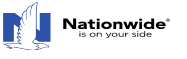 IBM VDP POC
Nationwide Test Data Management 2020
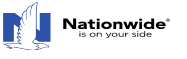 NW TDM 2020Agenda
Introduction
Problem Statement
Nationwide Eco System
Solution
VDP POC Architecture
VDP Testing Results
Closing comments
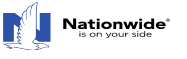 NW TDM 2020INTRODUCTION
Testing teams need data to validate Releases: 
 Run regression suites multiple times
  Execute End 2 End Testing
 Defect Retesting 
 Support Continuous Integration/Continuous Delivery(CI/CD)  model to achieve speed to market
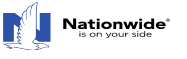 NW TDM 2020PROBLEM STATEMENT
The following are the challenges with obtaining relevant data:
Lack of adequate refresh frequency leading to false positives 
Downstream interface defects due to inconsistency of data across interfaces
Data Aging
Inadequate  Subset Data used in Non-prod Environments 
Security risk - PII Data being exposed
Defects Analysis
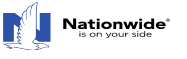 Source:  Q3 2019
26% of defects found are issues relate to  data.
Addressing data defects reduces number of batch flows required.
5
Sample Eco System
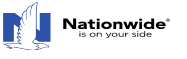 Solution : Test Data Management POC
Provision Instant, Lean Prod & Test Gold Copies
Subset & Mask
Prod Data
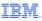 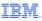 Virtual Data
Virtual Data
InfoSphere
InfoSphere
InfoSphere
InfoSphere
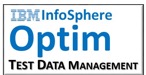 PIPELINE
PIPELINE
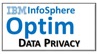 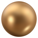 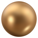 INTEGRATED SUBSETS
FULL VIRTUAL COPIES
DEV1
DEV2
UAT
DEV2
DEV1
UAT
SIT2
TRAIN
SIT1
SIT1
SIT2
TRAIN
[Speaker Notes: Why still subset?]
iMedia and Keynote VDP Solutions
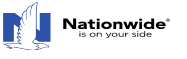 VDB Test Setup
IBM InfoSphere Virtual Data Pipeline(VDP)
Data Source(DR)
KEY OBESERVATIONS
The Database  sizes ranged from 500GB to about 3.5TB
Creation times varied from 11 minutes to 1.5 hours
For iMedia, we have cloned all 8 Databases from the Gold copy itself.
For Keynote will have both options to subset or get the entire Gold copy of 1 Database
Setup for Incremental updates in VDP
 Due to PII data being the primary key, Oracle TDE encryption was implemented
IVGM – VDP Appliance
Virtual DBs/Online Environments
Keynote CERT DB
1
2
3
DB1
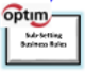 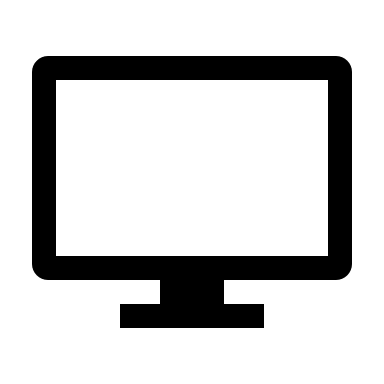 Subset DB
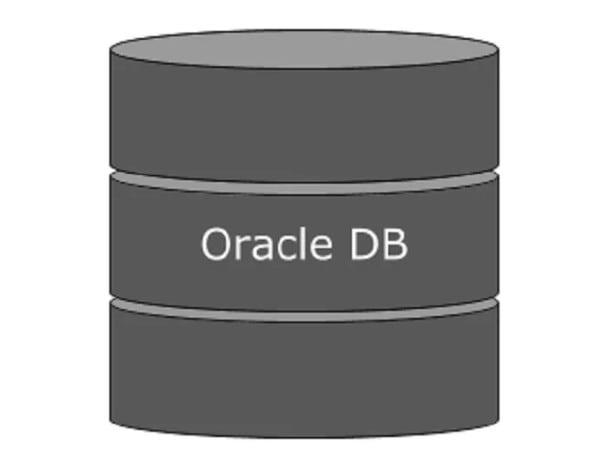 DB1
Live Clone
IK Alpha
Interactive Keynote
Gold Copy
Subset Data
Target Replica
Live Clone
iMedia  DBs
8 Databases
Gold Copy
4
Alpha Batch
8 Databases
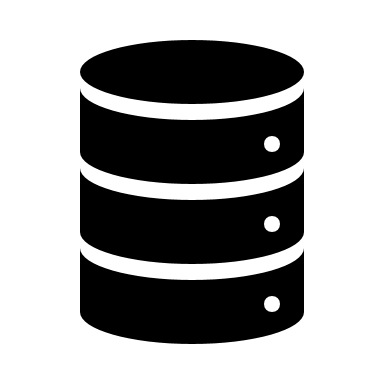 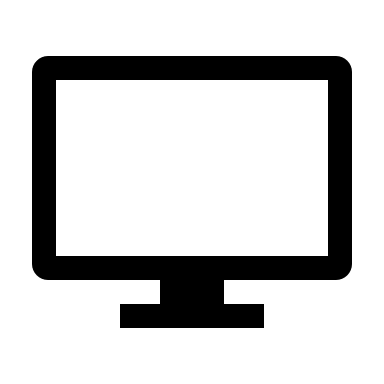 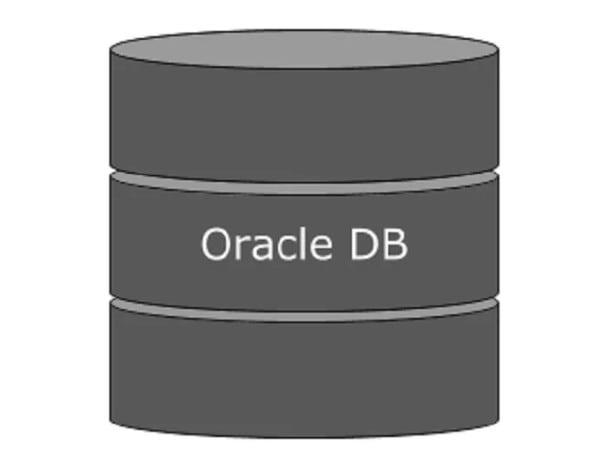 ISC/OLE
Same size as 2X
CERT Oracle Databases are used as source
Challenges
ISCI vs NFS mount
Limitations on the shared server
One of the databases took 1.5 hours due to having document links
1
VDP Appliance creates Gold Copy
2
Target Live Clone is created from Gold Copy
3
Virtual Databases are created from IBM VDP
4
Sample  Results
Regression
Performance
Test results were comparable between On-prem and Virtualized databases
ROI is achieved only if you are need a minimum of 3 virtualized databases
Next Steps :
As the results very pretty comparable, we are going ahead with the implementation of VDP in NW, starting with our POC owners, who have made 5 copies each of the 8 databases in play to support their CI/CD pipeline
Actual savings – Using VDP we are seeing a net savings of around $60K/year
Delphix is already in play at Nationwide
VDP is cheaper than Delphix from vantage point of what we were trying to achieve
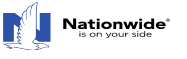 THANK YOU